Piirrosanimaatio Taiko
ANTTI LOKKA  2024
23.4.2024
JYU. Since 1863.
1
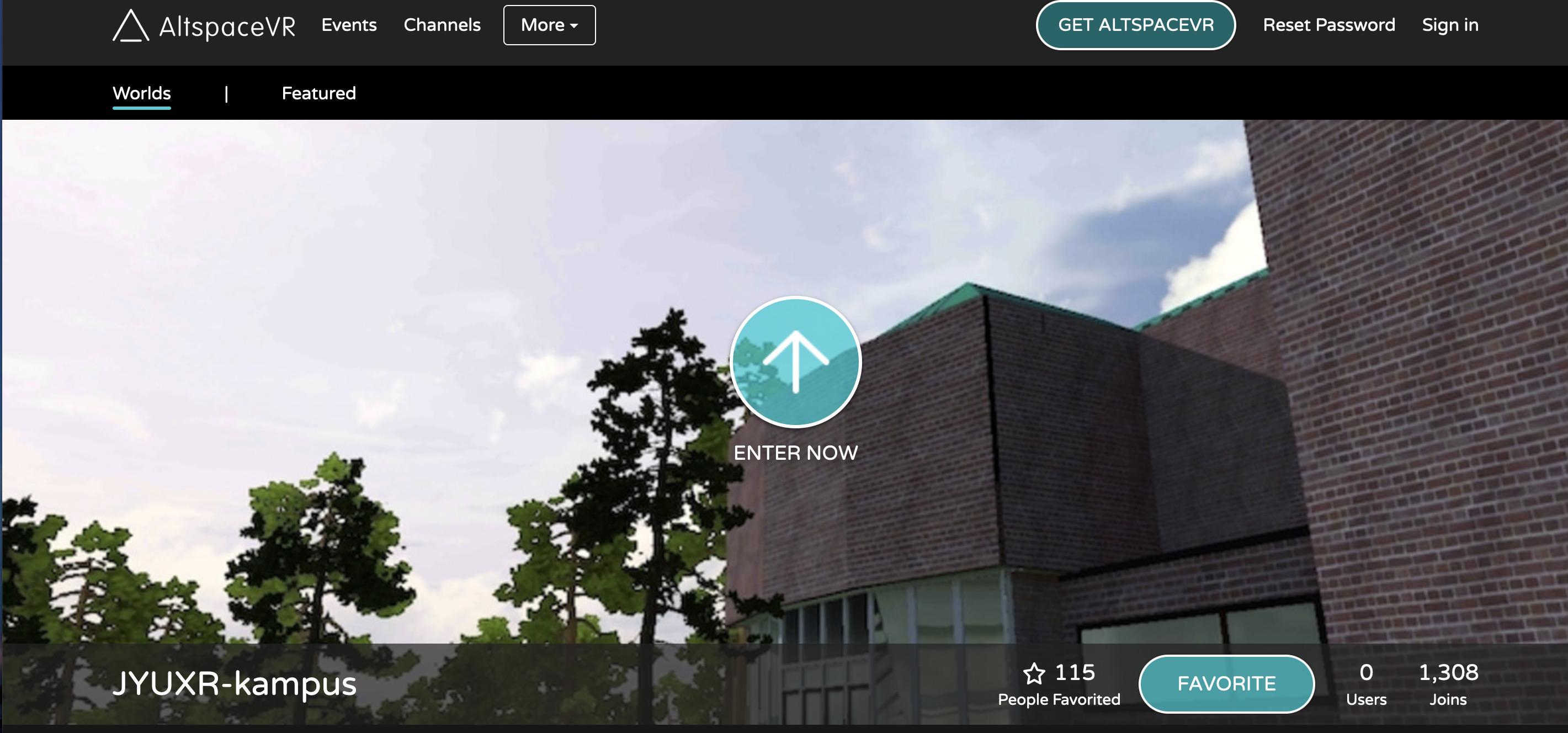 JYU. Since 1863.
23.4.2024
2
MULTIMODAALISUUS KUVATAITEESSA – laajasta  tekstikäsityksestä kulttuuriseen  moninaisuuteen
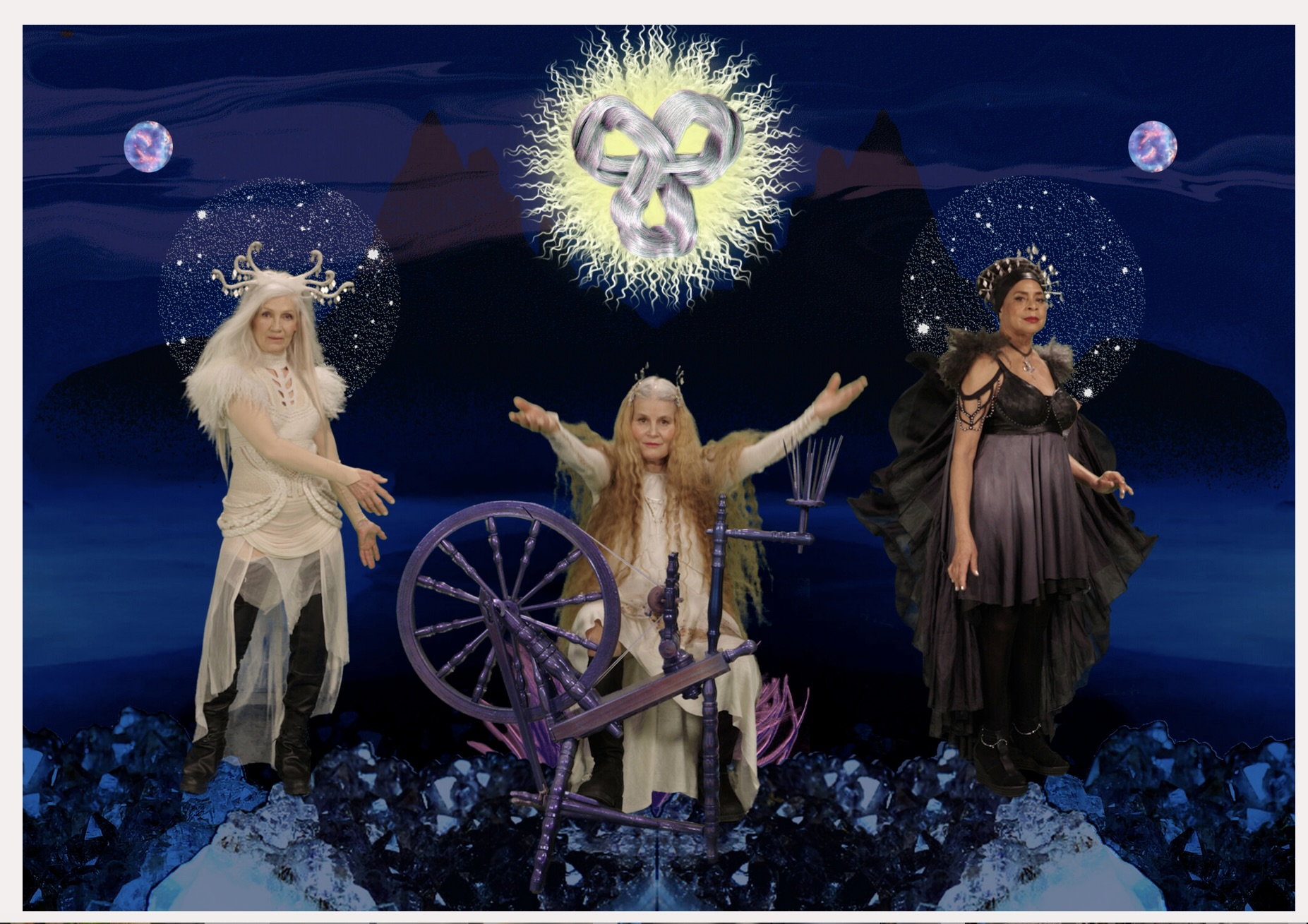 Visuaalisiin ja auditiivisiin viesteihin perustuva
”digilukutaito” on osa monilukutaitoa.
Laaja taidekäsitys, multimodaalisuus ja
kulttuurinen moninaisuus tulisi huomioida myös
digitaalisen materiaalin tuottamisessa ja analysoinnissa


Monitaiteisuus ja kuvataiteen rooli opetuksessassa








Lähde; Marjo Räsänen - Median taideperustainen lukutaito 2017
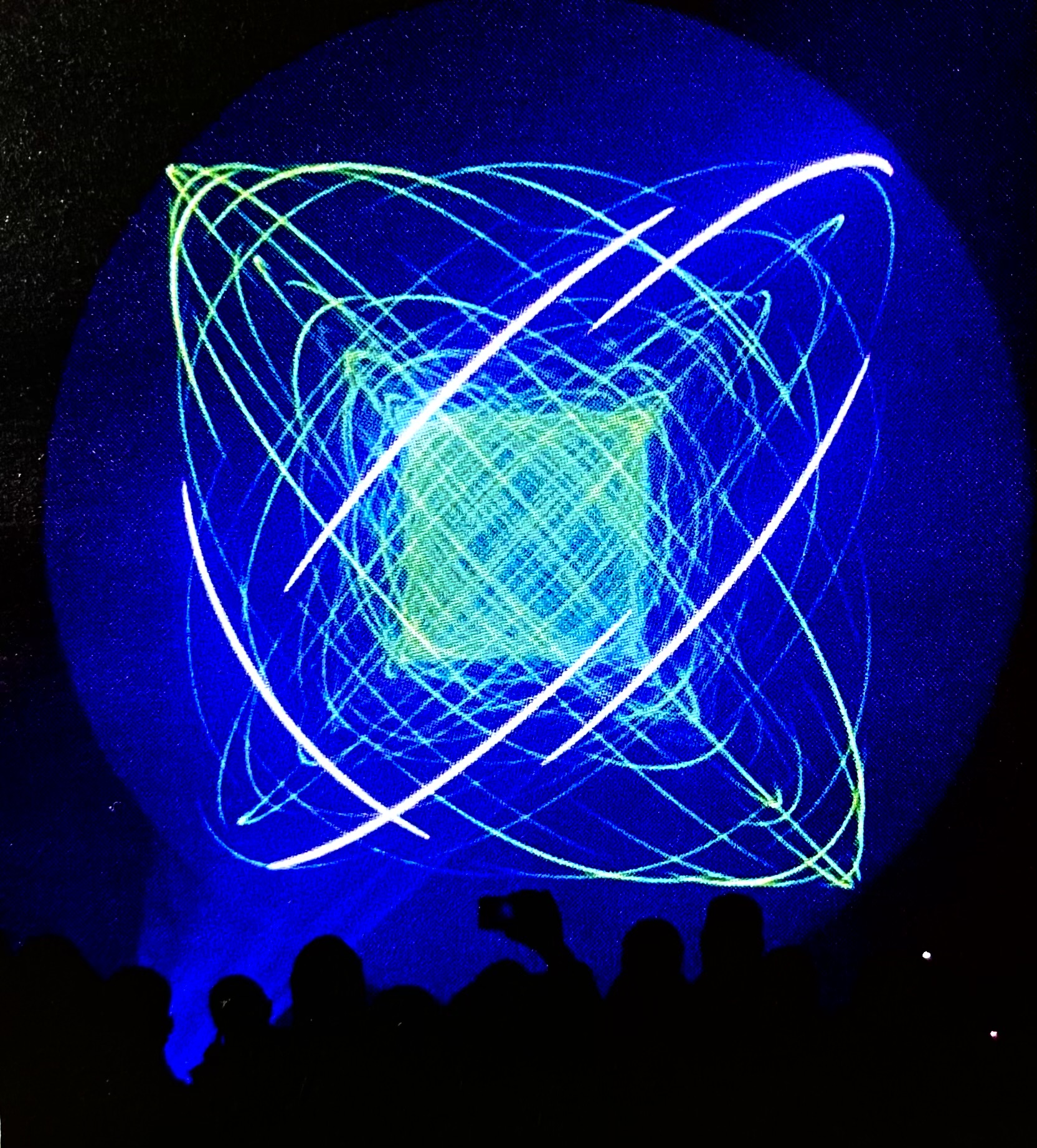 TULKINTA JA TUOTTAMINEN MEDIALUENNASSA	                                   2020 Antti Lokka
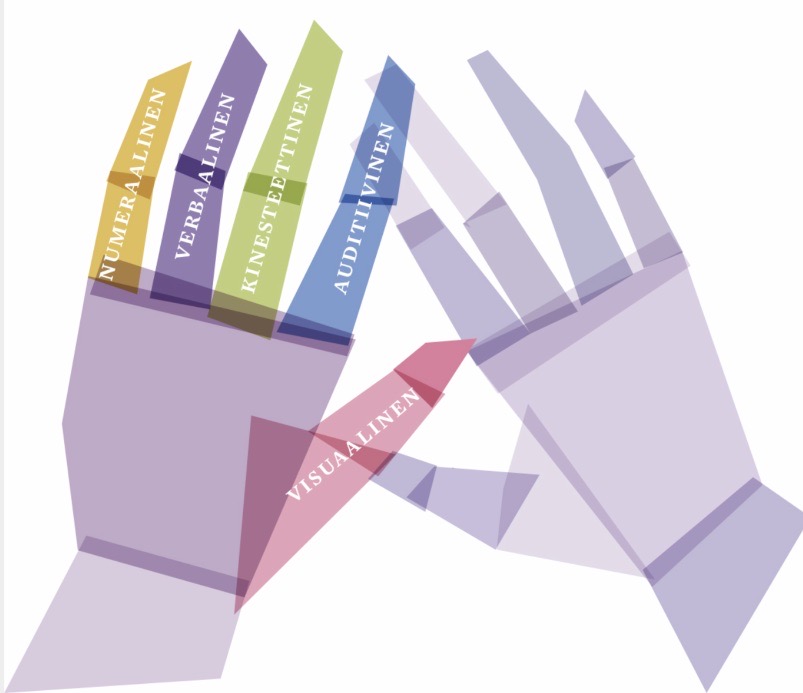 Todellisuuden ilmiöiden käsittäminen
Vaatii molempia käsiä: abstrakti ja 
Toiminnallinen tieto lomittuvat toisiinsa.

Medialuennassa eri tieteenalojen 
Tulkintamallit yhdistyvät taiteisiin 
Perustuviin menetelmiin. 
Ilmaisukeinojen hallintaa ja genrejen=
lajityyppien tuntemusta on hyvä tuntea.



ähde: Antero Salminen, Pääjalkainen 2005, Helena 
Sederholm, Conversations on Finnish Art Education 2017, 
Marjo Räsänen, Median taideperustainen lukutaito 2017
LÄMMITTELYTEHTÄVÄ KIELIPAINOTTEINEN TAIDEMEEMI – tehdään  23.4.  demolla
KÄY KATSOMASSA ALLAOLEVA LINKIN NÄYTELUKU – KÄYDÄÄN KESKUSTELU
JA KOMMENTOIDAAN KUVAN JA TEKSTI SUHDETTA TOISIINSA SEKÄ
KIELIPEDAGOKIIKAN ja TAITEEN TUNTEMUKSEN SUHDETTA TOISIINSA
https://atena.fi/kirjat/ottaisin-mieluummin-ponin
5
JYU. Since 1863.
23.4.2024
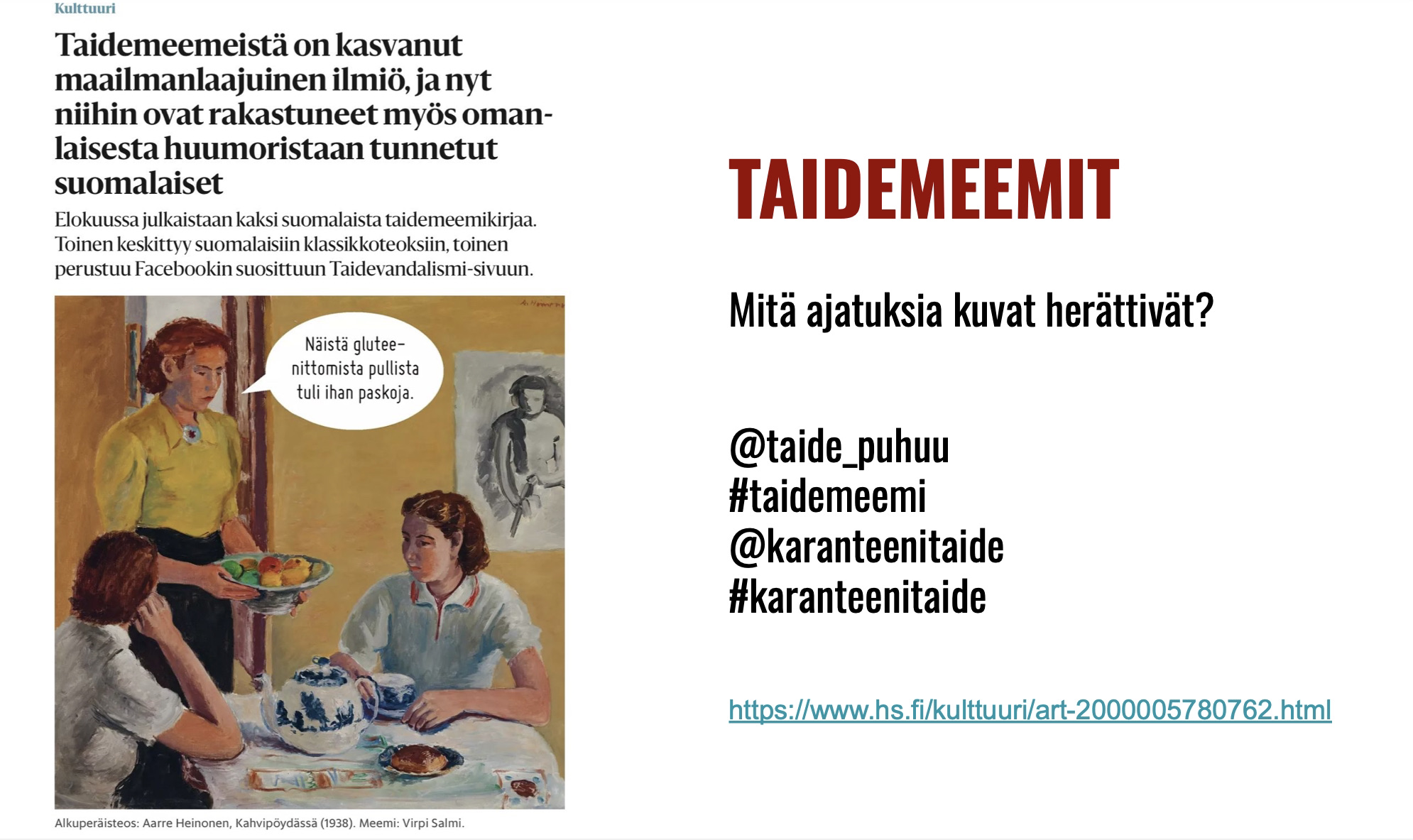 JYU. Since 1863.
23.4.2024
6
PIIRROSANIMAATIO ”ilmiö liikkeelle”
A.Lokka 2024
iPad tai Android: FlipaClip, mobiililaite
keskeiset toiminnot käydään tarvittaessa yhteisesti läpi
äänen tuottamiseen muutkin laitteet/mahdollisuudet
paljon piirroksia… max. 5 sekuntia 8-12 framea/sec.

alku- ja lopputekstit & tekijätiedot
ensin IDEA, sitten synopsis… liittyy valittuun ilmiöön
Palautus Pedanetin kansioon demon aikana.
KIITOS OSALLISTUJILLE!
ANTTI LOKKA 2023
23.4.2024
JYU. Since 1863.
8